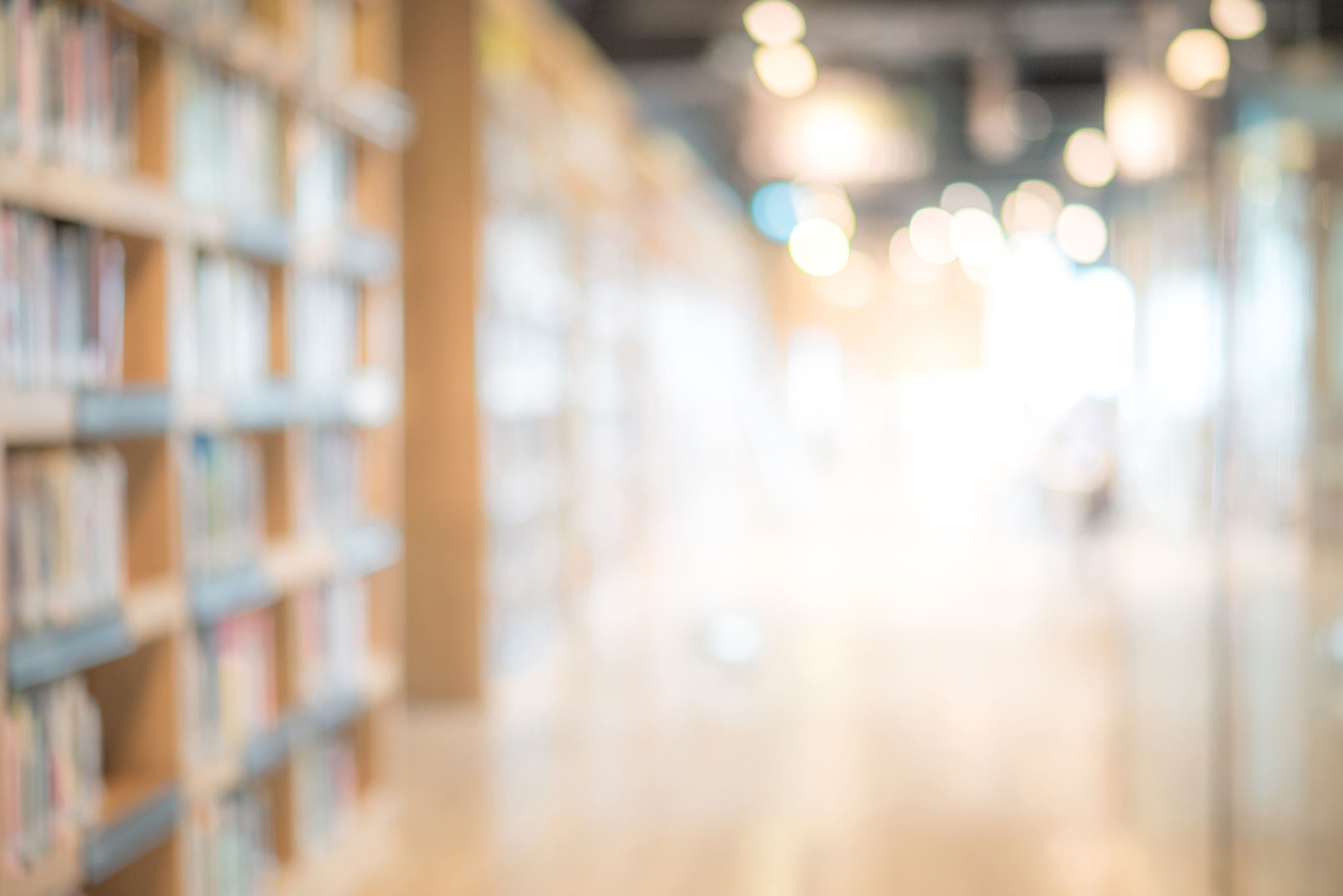 Nemzetközi magánjogi kérdések a magyar házassági jogban a házassági jogról szóló 1894. évi XXXI. törvény előtt és után
Nagy Péter
Magánjogi kollízió a felekezeti házassági bíráskodás idején
1. Erdélyben
A házassági ügyekben való ítélkezés a különböző felekezetek joga 
Minden felekezet a saját joga szerint ítélkezett

2. Erdély és Magyarország unióját követően
Állami egység, de területileg eltérő házassági jogok
„Válási migráció” nem csak az országhatárokon belül
„per viam instantiae” eljárás és „perpetua-separatio”
A polgári házasság bevezetése utáni jogi helyzet
A házassági jogról szóló 1894. évi XXXI. törvénycikk 
egységesítették a magyarországi házassági jogot
A törvény VII. fejezete szabályozta a magyar házassági jog nemzetközi vonatkozásait
a házasság anyagi érvényességével kapcsolatos kérdések (108–112. §.)
a házasság alakszerűsége (113. §.) 
a házassági perek kérdései (114–118. §.)

Alapvetően a felek hazai jogát, a lex patriaet tekintette irányadónak. 
A házasság anyagi érvényessége csupán a kor és cselekvőképesség szempontjából volt diszjunktív. 
A többi anyagi érvényességi kellék tekintetében mind a két fél hazai jogát kumulatívan kellett alkalmazni.
Nemzetközi szabályozási kísérletek, különös tekintettek a hágai egyezményre
Az 1900. május 29-től június 18-ig ülésezett a nemzetközi konferencia Hágában harmadik alkalommal.
Eredménye: négy megállapodástervezet.

Az első három egyezményt 1902. június 12-én írta alá Hágában Ausztria, Belgium, Franciaország, Luxemburg, Magyarország, Németország, Németalföld, Olaszország, Portugália, Románia, Spanyolország, Svájc és Svédország.
1911-ben fogadta el a hágai egyezményeket becikkelyező törvényt a magyar országgyűlés.

Alapelvei: 
A honosság 
Elvi szinten rögzítették, hogy egyik államtól sem lehet követelni, hogy „erkölcsjogi meggyőződését más állam jogának kedvéért megtagadja”.  
A házasági jogszabályok kölcsönös tiszteletben tartása csak a szerződéses államok törvényeire vonatkozott.
A trianoni békeszerződés utáni rendeletek és a házassági jog
A m. kir, minisztérium 1921. évi 9.290. M. E. számú rendelete, a Szerb-Horvát-Szlovén állam hadiereje által kiürített délvidéki területeken az 1918. évi október hó 31. napjától 1921. évi szeptember hó 30. napjáig terjedő időben kötött házasságokról. 1. §. Rendeletek tára, 1921. 292.
A m. kir. minisztérium 1921. évi 9.874. M. E. számú rendelete, Magyarországtól a trianoni békeszerződés alapján elszakított területen működött bíróságoknak személyi állapotot tárgyazó ügyekben hozott határozatairól. Rendeletek tára, 1921. 312–315. 2. §.
Számos probléma merült fel.
Megnőtt a jelentősége a bíróságok jogfejlesztő tevékenységének.
Összegzés
Az egyes házassági jogok összeütközése a 19. század második felében jelentős problémát jelentett nem csak nemzetközi szinten, hanem az ország határain belül is.
A házassági jogról szóló 1894. évi XXXI. törvénycikk egységesítették a magyarországi házassági jogot.
A hágai egyezmények megkísérelték egységesíteni a házassággal kapcsolatos nemzetközi magánjogi szabályozást a részes államok tekintetében, ugyanakkor számos kérdést nyitva hagyott.
A második világháborút követően mutatkozó problémákra a magyar szabályozás nem tudott kielégítő választ adni, ezért felértékelődött a bíróságok jogfejlesztő tevékenysége.
Köszönöm a figyelmet!